Presentation Layout and Contents
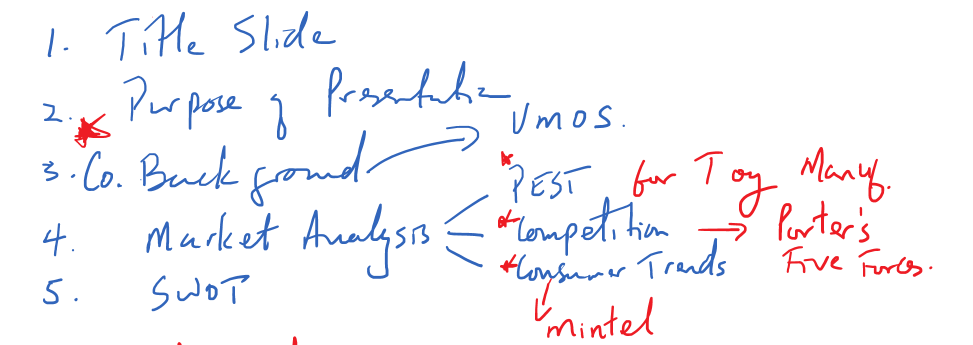 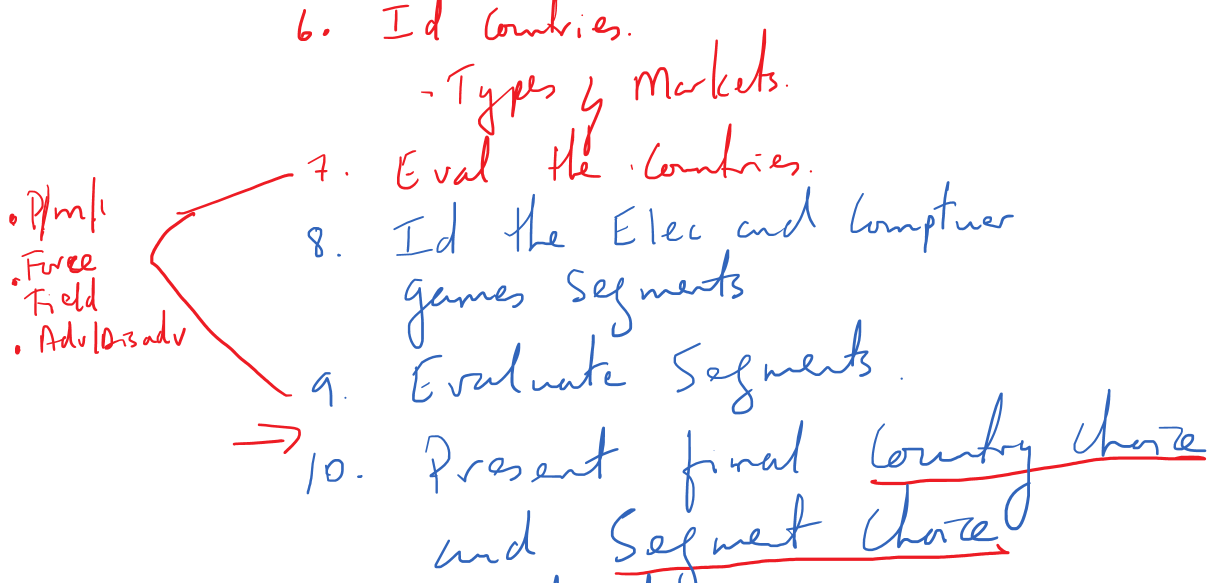 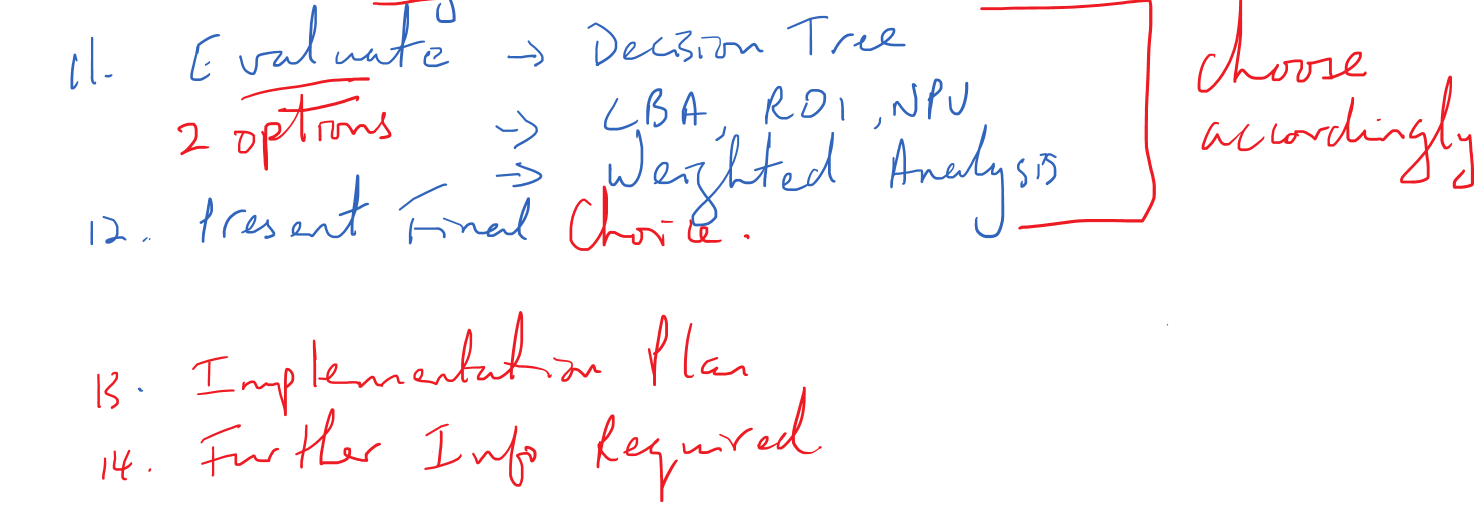